HABITATS
Natural homes of plants and animals
Desert habitats are home to plants and animals that can survive without regular rainfall.
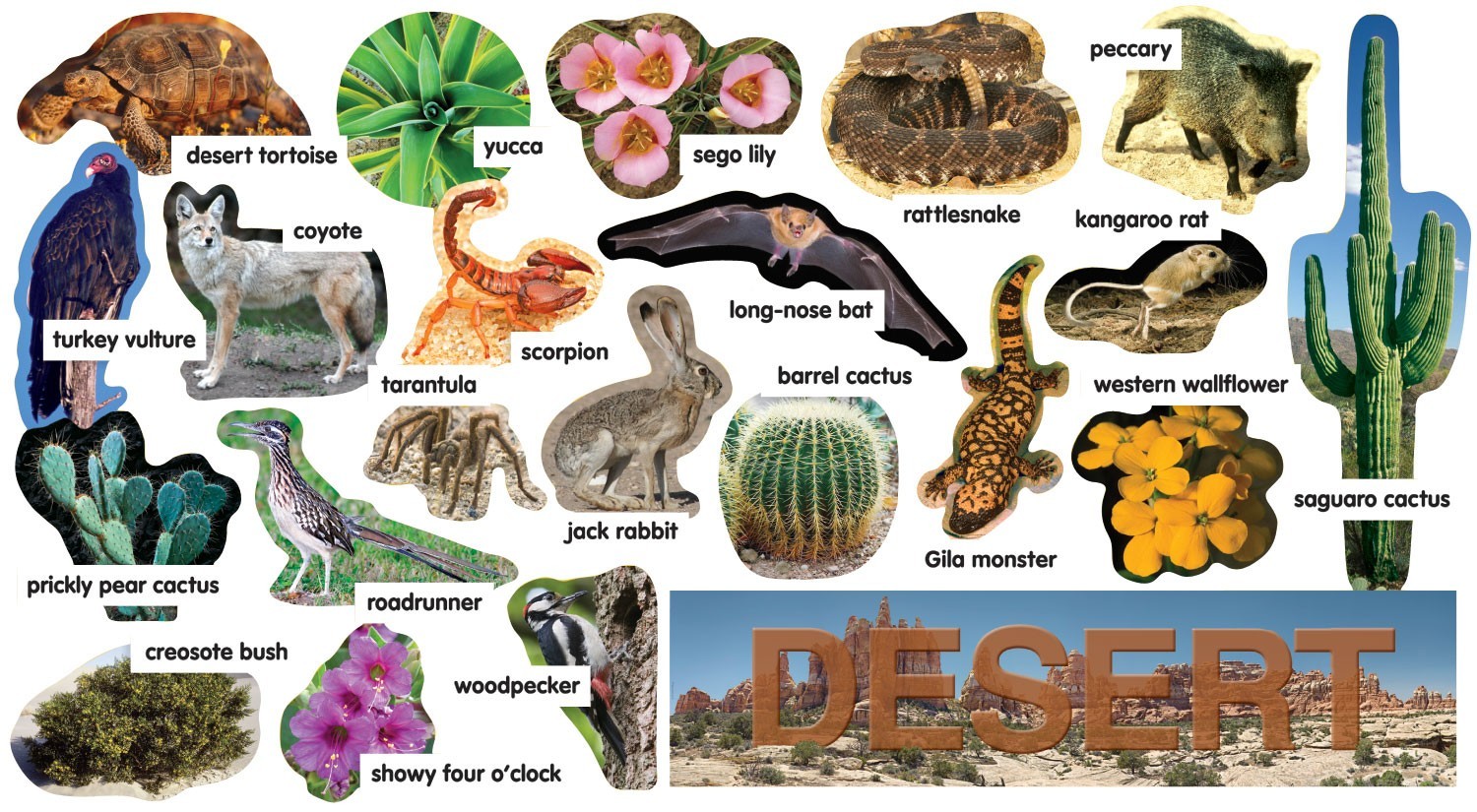 MICROSCOPIC
Too small to see without a microscope
Tiny microscopic bugs live in the pond behind my house, but they are too small for me to see with my eyes alone.
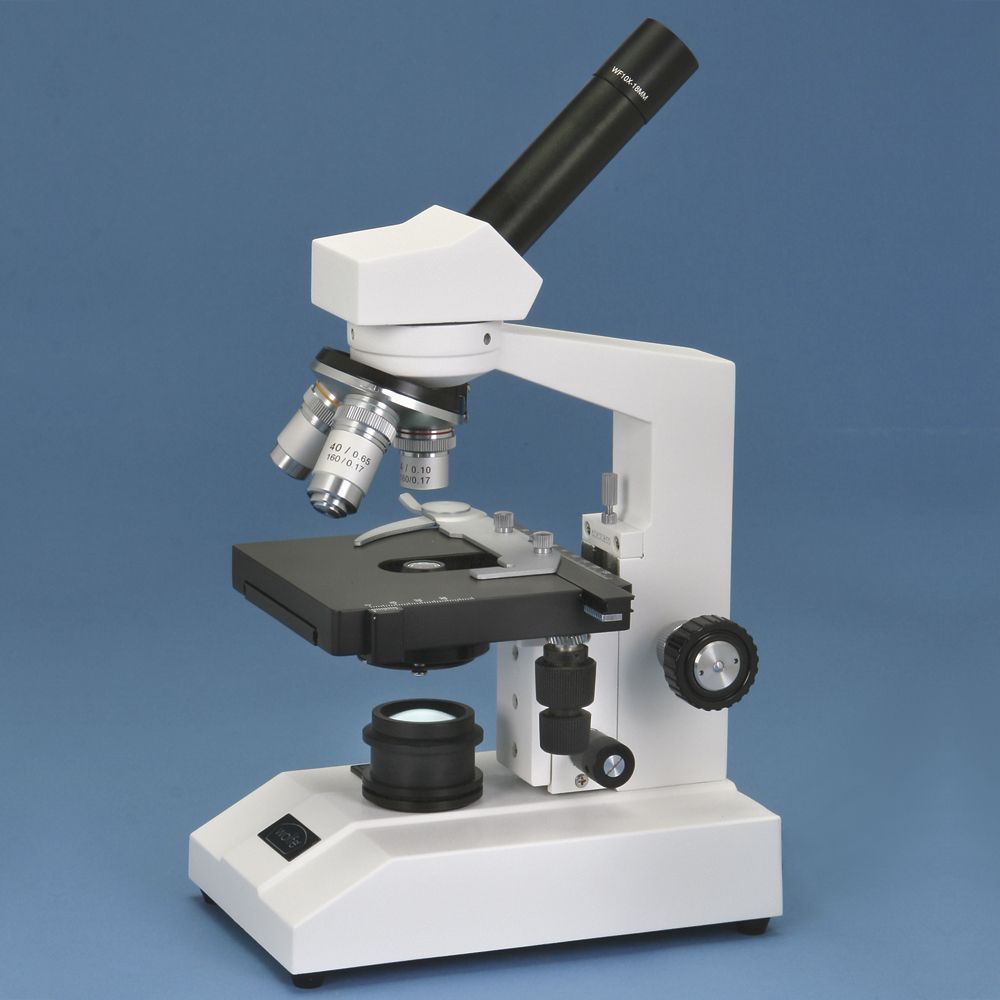 PROGRESSION
Actions or events that are repeated
The progression of the phases of the moon from new moon to full moon and back to new moon again follows a predictable pattern.
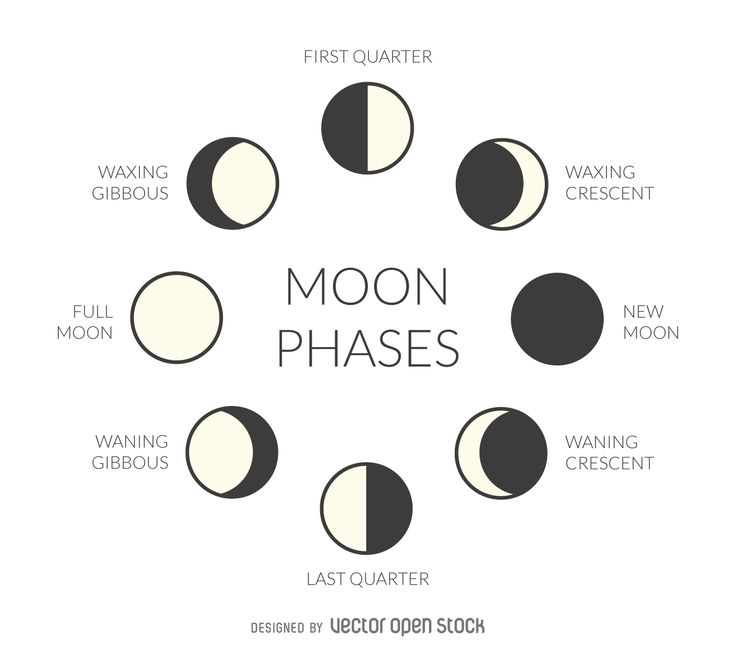 COOPERATE
To work together
Students cooperate with their teachers and their classmates so that everyone can learn.
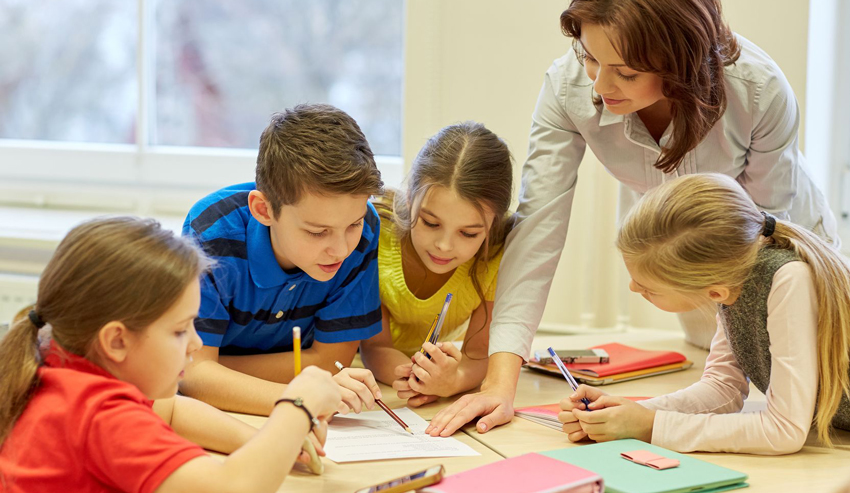 DESTRUCTIVE
Causing a lot of damage
The destructive dog chewed up the new sofa.
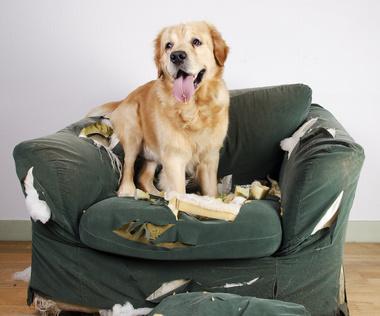 TRANSPARENT
A material you can see through
The bird bumped in to the transparent window, thinking that it was flying onto the porch.
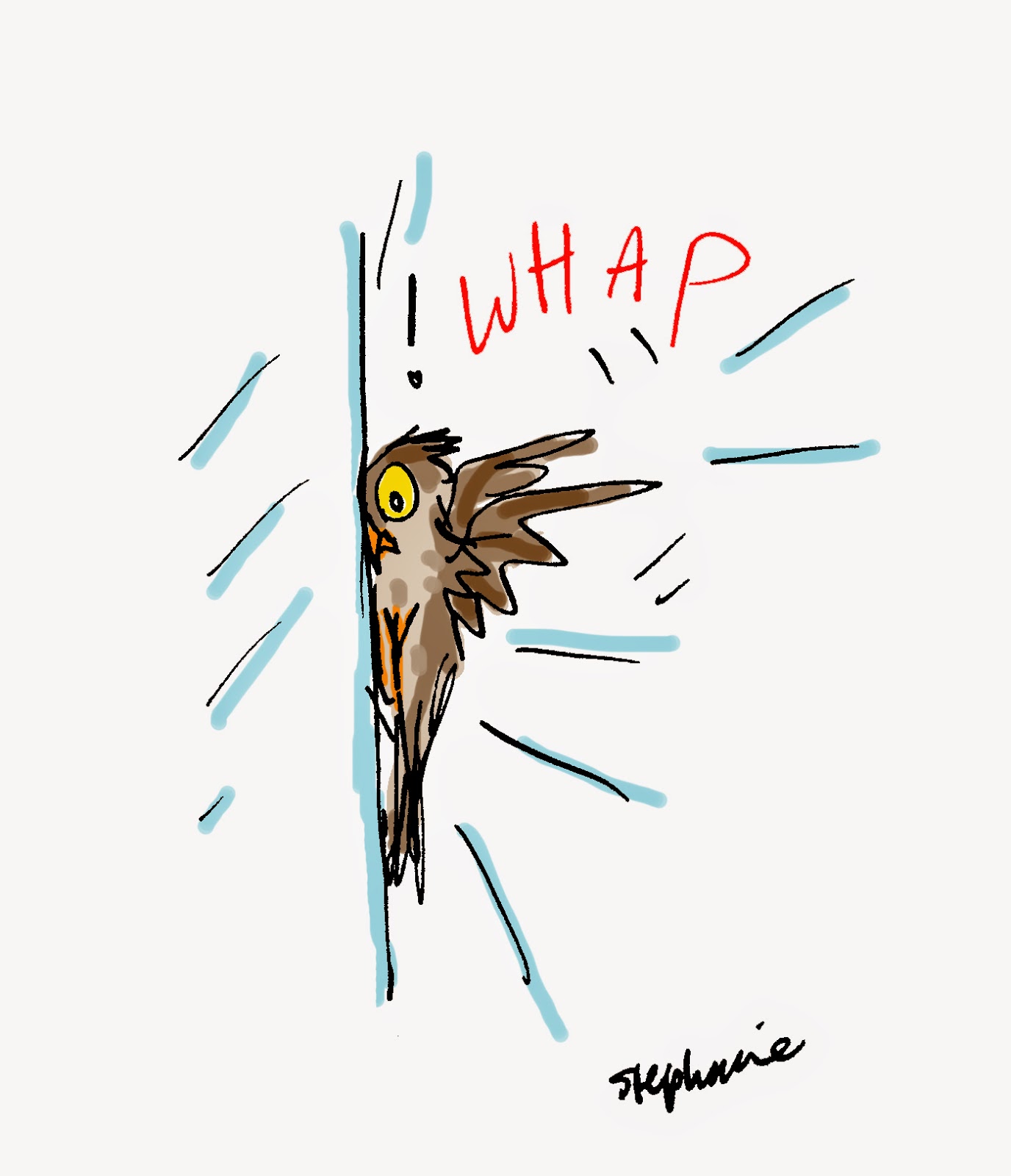 MIMICRY
To mimic or copy for protection
A wasp beetle’s mimicry, which makes it look like a stinging wasp, keeps its predators away.
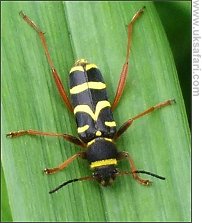 FOE
Enemy
The Athenians and Spartans of ancient Greece fought together against their foe, the Persian Empire.
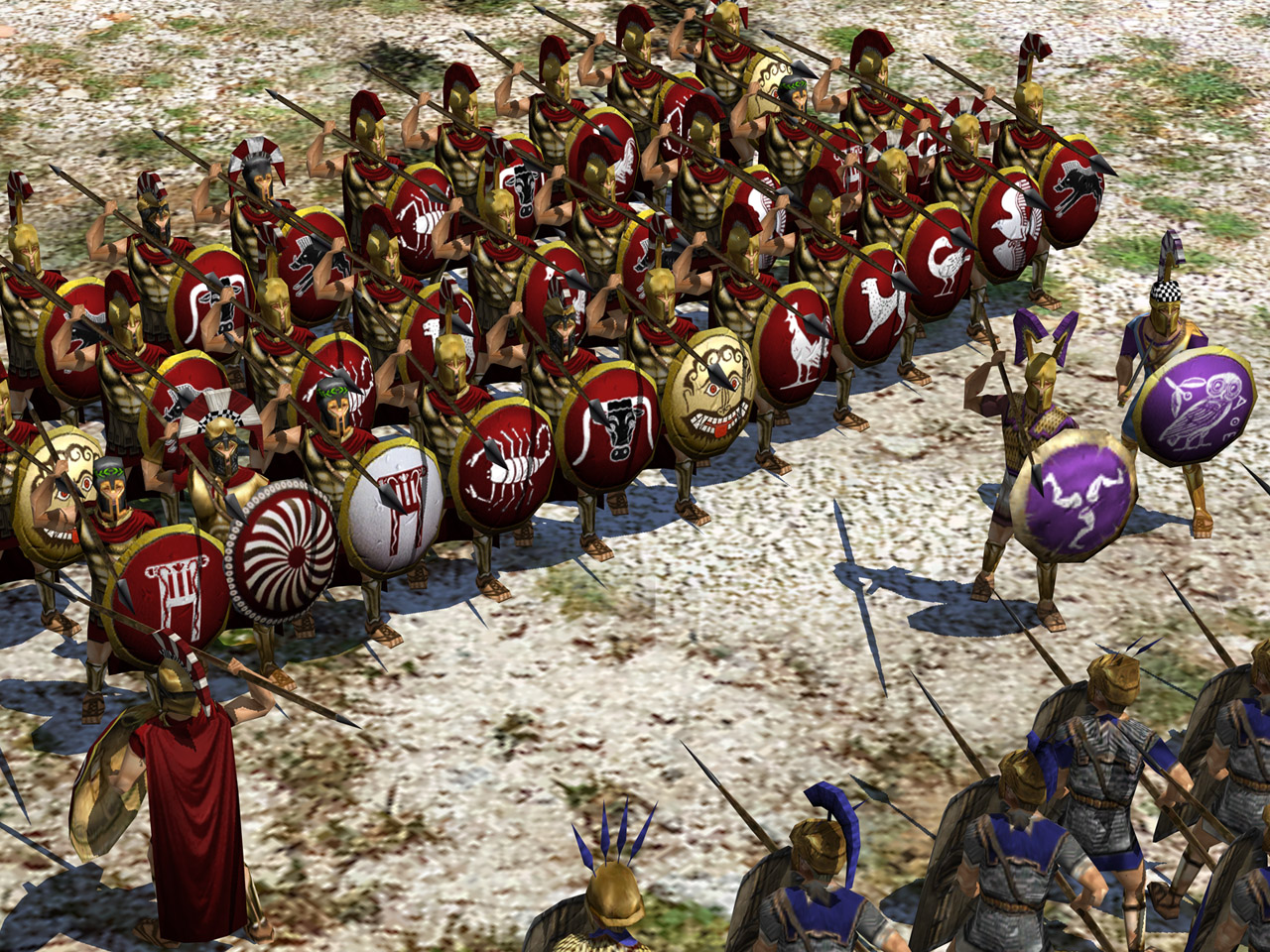